Informationsveranstaltung zum rechtswissenschaftlichen Studienteil und der JAG-Reform Politik & Recht, Wirtschaft & Recht
13.06.2022, 19:00 Uhr – Zoom
1
Themen
Vorstellung der Fachberater*innen 
Schwerpunktbereich
Auslandsanrechnung
Bachelorarbeit
Wechsel zu den Rechtswissenschaften
JAG-Reform
Fragen?
2
Vorstellung der Fachberater*innen
Rechtswissenschaften
Joana Kleyboldt, B.A. und Marisa Schönewolf, B.A.



Studieninformationszentrum Rechtswissenschaftliche Fakultät Universitätsstraße 14-16; Raum J 0007Sprechstunde:  dienstags 9:30 - 11:30 Uhr und freitags 09:00 - 11:00 UhrTelefon: 0251-83-21105bachelor.jura@uni-muenster.de
3
Rechtswissenschaften: Schwerpunktbereiche
Vorab: bitte eigenständig in den entsprechenden Studienverlaufsplänen und auf Basic informieren! Alle relevanten Infos sind dort zu finden. 
Struktur: Studien- und Prüfungsleistungen mit 21 LP
Zwei Möglichkeiten des Studiums (bis zur Reform): 7 Vorlesungen á 2 Stunden + Bachelorarbeit oder 4 Vorlesungen á 2 Stunden + ein Seminar + Bachelorarbeit 
Notengewichtung:Die besten 4 Klausuren fließen mit jeweils 25% ein oder Entweder fließen alle 4 Klausuren zu jeweils 25 % ein ODER die beste Klausur (25 %) und die Seminararbeit (75%).
4
Rechtswissenschaften: Schwerpunktbereiche
Schwerpunkt nur im Bachelor:Wer keinen Wechsel zu Jura plant, kann den Schwerpunkt grds. frei unter den angebotenen Fächern wählen, die Struktur der Jura-Verlaufspläne muss nicht eingehalten werden. 
Zu beachten ist: manche Fächer benötigen Vorkenntnisse aus anderen Jura-Fächern, die im Rahmen des Bachelorstudiums nicht vorgesehen sind.
Allerdings erweisen sich politikwissenschaftliche/wirtschaftswissenschaftliche Vorkenntnisse in einigen Schwerpunktfächern auch als Vorteil (z.B. SB 1, SB 9).
5
Rechtswissenschaften: Schwerpunktbereiche
Schwerpunkt mit Wechsel zu Jura:Es besteht die Möglichkeit, den Schwerpunkt wie Jura-Studierende zu absolvieren und ihn bei einem Wechsel anrechnen zu lassen.
Möglich ist dann auch ein entsprechender Nachweis auf dem Bachelorzeugnis, Voraussetzung dafür ist:
Nur Fächer eines Schwerpunktes belegen.
Seminararbeit als Bachelorarbeit schreiben.
Anmeldung für Schwerpunkt-Seminare (inkl. Seminararbeit) beginnt schon im vorausgehenden Semester (Doppel-Anmeldung erforderlich!).
Frühzeitige Planung bei möglichen Wechsel zu Jura nach dem Bachelor notwendig: keine Verschiebung von Leistungen in die Zusatzleistungen! 
Großer Vorteil jedoch: Klausuren können iRd Jurastudiums wiederholt werden.
6
Anrechnung von Leistungen aus dem Ausland
Die Benotung im Rahmen der Anrechnung erfolgt in den Rechtwissenschaften über eine Punkteskala von 1-15 Punkten (A = 15 NP); ggf. Nachweis für 18 NP erforderlich. 
Es können für ein späteres Jura-Studium nur 3 Schwerpunkt-Leistungen aus dem Ausland angerechnet werden.
Die Kurse können vorab geprüft werden: dafür ist kein Formular nötig, Kursbeschreibung auf Englisch/Deutsch mit Schwerpunktwunsch an mich/Fr. Kleyboldt schicken. 
Voraussetzung für die Anrechnung: 50% der Leistung schriftlich erbracht. 
Wichtig: wenn eine Note im Ausland erbracht wurde, kann der Kurs, wenn eine Anrechnung beantragt wird, nur mit Note und nicht als Studienleistung angerechnet werden.
Anrechnung erfolgt dann nach dem Aufenthalt mit den entsprechenden Unterlagen beim Prüfungsamt WiWi.
7
Fragen
Bei Anregungen und Kritik gerne direkt oder über die Fachschaft Kontakt aufnehmen!
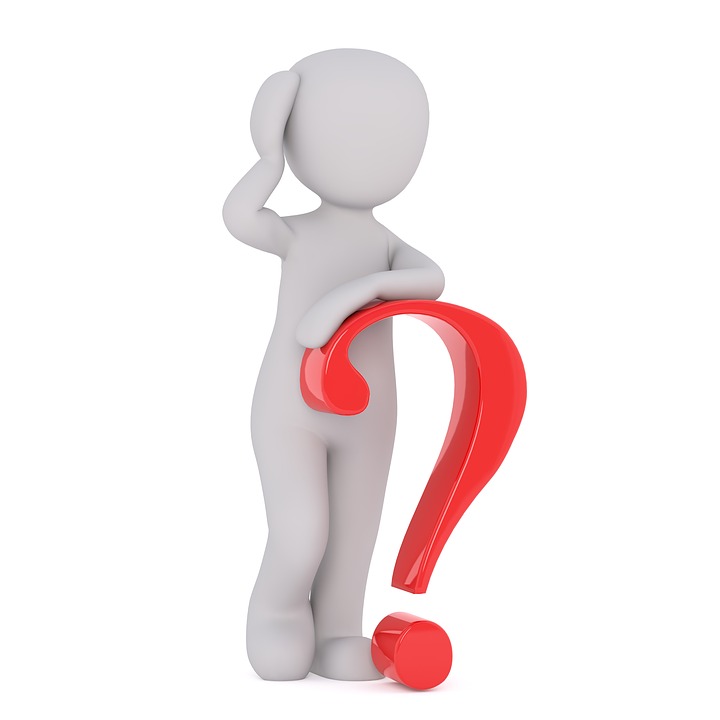 8
Bachelorarbeit
9
Bachelorarbeit
10
Wechsel zu Rechtswissenschaften
Studierende der Studiengänge „Politik & Recht“ und „Wirtschaft & Recht“ können an der WWU nach Abschluss in das 5. Fachsemester Rechtswissenschaften mit dem Abschluss 1. Staatsexamen wechseln.

Dazu lassen Sie sich bereits am Ende Ihres letzten BA-Semesters eine Einstufungsbescheinigung in das 5. FS Rechtswissenschaften beim Prüfungsamt Rechtwissenschaften ausstellen. Dazu reicht zunächst ein aktueller Notenausdruck 	mit diesem Einstufungsbescheid bewerben Sie sich für das höhere Fachsemester.
11
Wechsel zu Rechtswissenschaften
Für weitere Informationen Studienberatungen der jeweiligen Universitäten kontaktieren
Bewerbungsphasen: Für SoSe Anfang Februar bis Mitte März; Für WiSe Anfang August bis Mitte September

Tipp! Achten Sie bei ihrem Schwerpunktbereich im BA-Studium bereits darauf, dass dieser den Anforderungen der Studienplänen im Jurastudium erfüllt! (Bezieht sich auf das Pflichtmodul R 4)

Das Integrationsmodul ist nicht anrechenbar.
12
Wechsel zu Rechtswissenschaften
Nach dem Wechsel in das 5. FS haben Sie noch insgesamt 4 Semester Zeit, um sich zum Freischuss anzumelden.
Es ist möglich, sich Freisemester auf den Freischuss anrechnen zu lassen.
Achtung! Die Fortführung des Jura-Studiums gilt als Zweitstudium, ggf. können Sie daher Ihren Anspruch auf BaföG verlieren.

Alle Wichtigen Informationen finden Sie auf unserer Homepage unterhttps://www.wiwi.uni-muenster.de/basic/nach-dem-studium/wechsel-zu-jura
13
Fragen
Bei Anregungen und Kritik gerne direkt oder über die Fachschaft Kontakt aufnehmen!
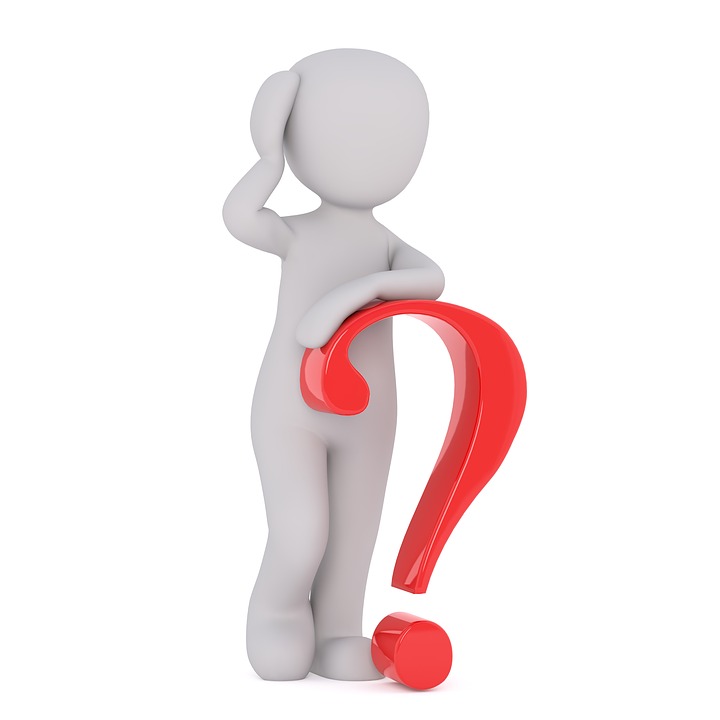 14
JAG-Reform - Allgemeines
Zunächst: keine Panik! 
Bemühung um Übergangsregelungen- und fristen + Vertrauensschutz hatten oberste Priorität! 
Reformausarbeitungen erfolgten mit großer Bemühung, Nachteile für Studierende auszuräumen bzw. gering zu halten.
Wir arbeiten mit Ihnen- bitten jedoch auch um Ihre Zusammenarbeit, ergo: Fragen Sie bei uns nach, verbreiten Sie keine Panik und vor allem verbreiten Sie keine Infos durch Hörensagen (fact check!).
15
JAG-Reform - Grundstudium
Zukünftige Hauptänderung: Zwischenprüfung (3 Klausuren in den Pflichtfächern ÖR, ZR und StR); 3-stündige Klausuren im Verwaltungsrecht AT, Sachenrecht + GSV sowie Strafrecht III 
Zwischenprüfungsklausuren mit 3 Versuchen; keine Pflicht, Klausuren im selben Semester zu schreiben! 
Zulassungsvoraussetzungen zur Zwischenprüfung: 5 Klausuren in Pflichtfächern (BGB AT, Schuldrecht AT etc.; alles wie gehabt), 2 Klausuren in Grundlagenfächern (einmal mit historischer, einmal mit sozialwissenschaftlich-philosophischer Ausrichtung)  und 2 Hausarbeiten (wie gehabt)
Wichtig: Zulassungsleistungen sind beliebig oft wiederholbar!
16
JAG-Reform – Zulassung zum Staatsexamen
Neu: Vier Hausarbeiten für Zulassung zum 1. Staatsexamen notwendig (zwei davon schon durch Zulassungshausarbeiten zur Zwischenprüfung erbracht, 3. Hausarbeit ist fehlendes Fach aus ZR, StR und ÖR, 4. Hausarbeit durch zB Seminararbeit im Schwerpunkt oder Vorlesungsabschlusshausarbeiten (neu) in Fächern des 3.- 5. Semesters oder erstmalige Teilnahme an Mootcourt etc.).
Neu: Fünf schriftliche Aufsichtsarbeiten notwendig (durch Zwischenprüfung + Zulassungsklausuren bereits erbracht).
Ansonsten Praktika, Fremdsprachenveranstaltung usw. wie bisher.
17
JAG-Reform – Schwerpunktbereich nach neuem Recht
Wirtschaft und Unternehmen
Arbeit und Soziales
Digitalisierung, KI und Recht
Internationales Recht, Europäisches Recht, IPR
Rechtsgestaltung und Streitbeilegung
Öffentliches Recht
Kriminalwissenschaften
Steuerrecht
Rechtswissenschaft in Europa
Droit francais
International and Comparative Law
18
JAG-Reform – Schwerpunktbereich nach neuem Recht
Prüfungsleistungen im Modell 1:
Häusliche Arbeit im Rahmen eines Seminars (30%)
Mündliche Prüfung in selbigem Seminar (10%)
Drei Klausuren (je 20%)
Prüfungsleistungen im Modell 2:
Häusliche Arbeit im Rahmen eines Seminars (30%)
Mündliches Kolloquium in jedem Seminar möglich (30%) -> Präsentieren und verteidigen eines Diskussionspapiers 
Zwei Klausuren (je 20%) 
Ersetzungsmöglichkeit: weitere Klausuren absolvieren und dadurch Klausuren ersetzen.
19
JAG-Reform – Übergangsvorschriften 1. Examen
Neues JAG in Kraft seit 17.02.2022
Anmeldung nach altem Recht zum Examen noch bis 16.02.2025 möglich
Schon jetzt aber: Notenverbesserungsversuch für alle (jedoch 200 Euro Gebühr für Nicht-Freischützen)
Ab 01.01.2024: Examensklausuren in elektronischer Form
Auf Wiederholungs- und Verbesserungsprüfungen findet Recht des 1. Versuchs Anwendung (Auslauffrist 16.08.2025)
20
JAG-Reform – Übergangsvorschriften Zwischenprüfung
Kann bis SS 2023 nach alter PrüfO abgelegt werden, d.h. „kleine“ ZP-Klausuren werden bis dahin noch angeboten.
Alte ZP wird vom JPA anerkannt, auch bei Meldung nach neuem Recht.
Achtung: Ab WS 2023/24 werden nur noch ZP-Prüfungen nach neuem Recht angeboten, ergo die 3 „großen“ Klausuren.
Danach jedoch Anerkennung bereits erbrachter Leistungen möglich.
21
JAG-Reform – Übergansvorschriften Hausarbeiten
Bei Examensanmeldung nach dem 16.02.2025 müssen 4 bestandene Hausarbeiten nachgewiesen werden.
Bei der Anmeldung vorher nur die jetzigen 2.
22
JAG-Reform – Übergansvorschriften Schwerpunkt
Kann noch bis SS 2023 nach altem Recht abgeschlossen werden, falls vor dem WS 22/23 bekommen. 
Anrechnung alter Teilprüfungen auf den neuen SP möglich, da die Schwerpunkte inhaltlich weitgehend gleich bleiben.
Nicht alles anrechenbar, da weniger Klausuren: dafür jedoch Rosinenpicken erlaubt!
23
JAG-Reform – Besonderheiten Bachelorstudiengänge
Geringfügig betroffen ab WS 23/24: bisherige „Zwischenprüfungsleistungen“ werden weiter angeboten, da sich bei VerfR I, II, BGB AT und SchuldR AT nichts ändert; VerwR AT wird künftig dreistündig angeboten. 
Neu und vorteilhaft: Ausweisung des jur. Schwerpunkts auf dem Bachelorzeugnis ist künftig erleichtert, da weniger Klausuren erforderlich.
24
JAG-Reform – Besonderheiten Wechsel zu Jura
Einstufung nach Bachelorabschluss künftig in viertes Jura-Fachsemester, weiterhin bevorzugte Zulassung.
Vor Wechsel zu Jura können weiter außercurricular Leistungen erbracht werden, die später angerechnet werden.
Ausnahme: die neuen ZP-Klausuren (ab WS 23/24) dürfen nicht mehr als außercurriculare Leistungen absolviert werden, nur noch die Zulassungsprüfungen! 
D.h.: VerwR AT sowieso Teil des Bachelors, jedoch Sachenrecht/GSV und Strafrecht III müssen eingeschrieben im Jurastudium absolviert werden.
Nach Wechsel zu Jura dürfen ZP und SP noch bis Ende SS 2023 nach altem Recht abgeschlossen werden.
Anerkennung der bestandenen ZP nach altem Recht kann noch bis 16.11.2023 beantragt werden. Wer sich später für Jura einschreibt, muss die ZP nach neuem Recht absolvieren!
25
Fragen
Bei Anregungen und Kritik gerne direkt oder über die Fachschaft Kontakt aufnehmen!
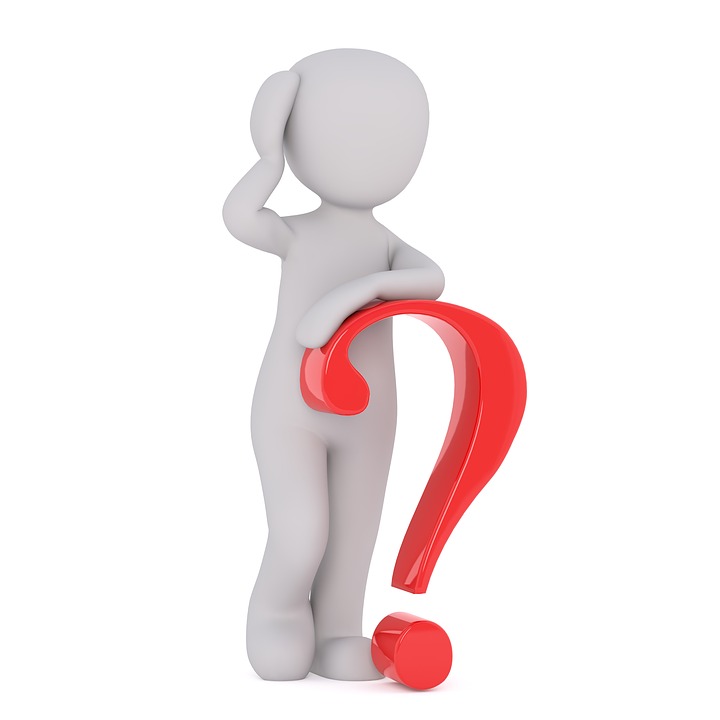 26